Kwaliteitsmanagement
Les 1: Opstarten
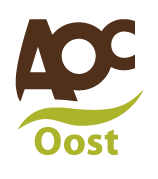 Doel van de les
Aan het einde van de les kun je uitleggen wat kwaliteitsmanagement inhoud.
Aan het einde van de les kun je uitleggen wat 3 van de 5  kwaliteitsbenaderingen inhouden.  
Aan het einde van de les weet je fasen van kwaliteitsmanagement er zijn in een organisatie.
Wat is kwaliteit?
Kwaliteit van een product of dienst is niet wat de leverancier erin stopt. Het is wat de klant eruit haalt en waarvoor hij bereid is te betalen.

Peter F. Drucker, Amerikaans managementgoeroe
Wat is de kwaliteit van koffie?
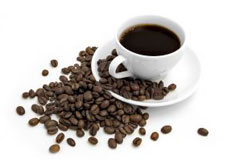 Kleur 
Smaak
Geur
Temperatuur 

Kwaliteit is de verzameling van, te beoordelen, eigenschappen van een object.
Kwaliteit vs. kwaliteit
De kwaliteit van de koffie

Of 

De koffie heeft kwaliteit
Kwaliteitskoekje?
Beoordeel het koekje
In duo’s gaan jullie een koekje  beoordelen. 

Eerst stel je punten op waarop je het koekje allemaal kan beoordelen. 
Bedenk dan een manier waarop je de beoordeling gaat doen (cijfer, woord, uitleg)
Beschrijf ook waar een GOED koekje aan moet voldoen. Dit zijn je kwaliteitseisen.
Ga het koekje beoordelen en beschrijf zo uitvoerig mogelijk hoe het koekje scoort.
Van koekjes naar kwaliteitsbenadering
Kwaliteit kan van veel kanten bekeken worden. 
We gebruiken 5 benaderingen:

1 transcendente benadering
2 productbenadering
3 gebruikersgerichte benadering
4 productiegerichte benadering
5 waardebenadering
Transcendente benadering
Kwaliteit bekijken vanuit het ideaalbeeld
Kwaliteit wordt gezien als aangeboren uitmuntendheid

Het is een relatief begrip. Producten worden gevoelsmatig vergeleken. 

Kwaliteit bepaald door imago.
Transcendente benadering
Voorbeeld

Op de vraag ‘Wat is de beste auto?’, zou het antwoord een Ferrari kunnen zijn. 
De kwaliteit wordt niet bepaald door de beste dynamo of het beste staal, maar door het imago van de auto.
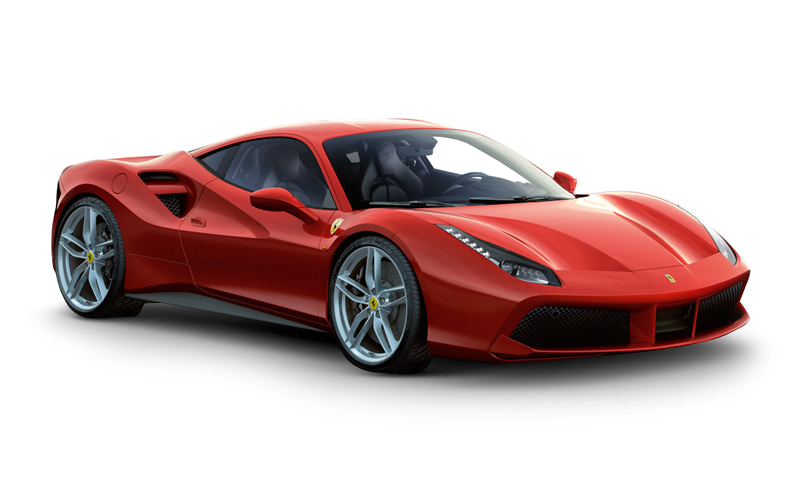 Productbenadering
Kwaliteit wordt bepaald door de mate waarin een gewenst kenmerk of bepaalde eigenschap aanwezig is. 
Meetbaar en tastbaar

Voorbeeld: in confituren zitten nu eenmaal meer vruchten dan in huishoudjam. 

Ook de technische levensduur van producten is een norm voor kwaliteit.
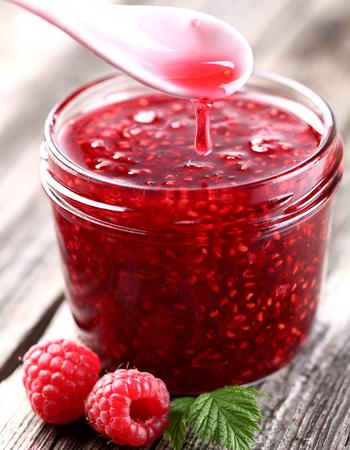 Productbenadering
Drie dingen vallen op bij deze benadering

De kwaliteit laat zich gemakkelijk objectief vaststellen
Een hogere kwaliteit betekent vaak ook hogere kosten, dus soms een hogere prijs
Het kwaliteitsverschil tussen producten is veel rationeler
Gebruiksgerichte benadering
De gebruiker van het product bepaalt de kwaliteitseisen en geeft ook een oordeel over het product. 
Hoe meer een product aan de eisen van de gebruiker voldoet, hoe hoger de kwaliteit. 

‘Quality is fitness for use.’ – Juran

Kwaliteit is de overeenstemming tussen verwachting en de ervaring.
Gebruiksgerichte benadering
Sellersmarkt
Grote vraag tegenover een gering aanbod. 
De productkwaliteit is minder van belang.

Buyersmarkt
Groot aanbod tegenover de vraag
Afnemer bepaalt wat hij wil kopen. Hij stelt eisen aan het product.
Kwaliteit is een concurrentiemiddel geworden.
Productiegerichte benadering
De nadruk op het productieproces
De kwaliteit wordt bepaald door de hoeveelheid uitval tijdens fabricage

Kwaliteit is zeer goed meetbaar
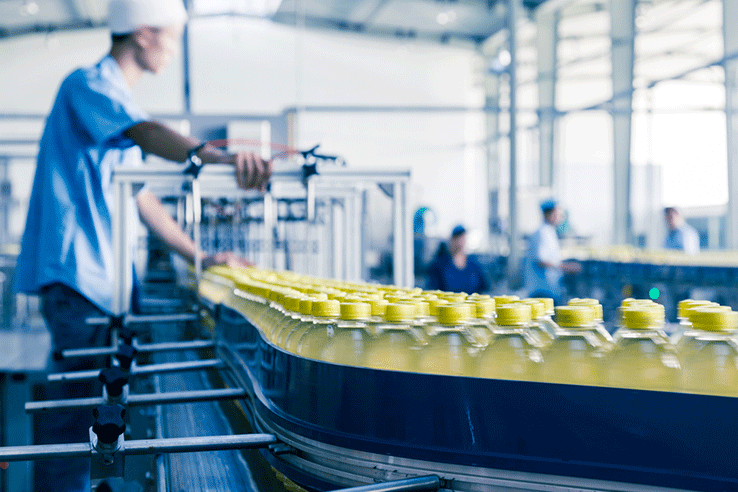 Waardebenadering
Prijs-prestatiebenadering

Kwaliteit wordt bepaald in relatie tot de prijs
Geeft een maat voor gebruikerstevredenheid weer

Boven een bepaalde prijs wordt een product onverkoopbaar, ongeacht de kwaliteit
We beoordelen de bus op het op tijd zijn en de aansluiting op de treinen

We beoordelen op functie, uiterlijk, levertijd, levensduur, prijs, klachten, garantie etc.
Fasen in kwaliteitsstreven van organisaties
Een organisatie kan zich op verschillende niveaus of fasen op kwaliteit richten. 

Deze fasen zijn

Bewustwordingsfase
Interne fase
integratiefase
Bewustwordingsfase
Goedkoop en in grote hoeveelheden produceren

Functioneel ingericht in afdelingen
Standaardcondities en kwaliteitsnormen

Geen oog voor verlangens van de klant.
Organisatiegericht
Interne fase
Sterke aandacht voor de organisatie van processen en sterke marktbenadering
Marktonderzoek 

Produceren en afleveren van een goed product
Aandacht voor de totale goederenstroom, alle deelprocessen moeten op elkaar worden afgestemd.
Nadruk op coördineren van deelprocessen
Integratiefase
Concurrentievoordeel halen door de werken aan customer service
Sterke klantgerichtheid

Producten en diensten voldoen aan hoge kwaliteitseisen. 
Niet alleen hoge kwaliteit van producten maar van de hele organisatie

Mentaliteit om te streven naar kwaliteit van de organisatie 
Klantgericht werken
Groeifasen van kwaliteit
Vragen?